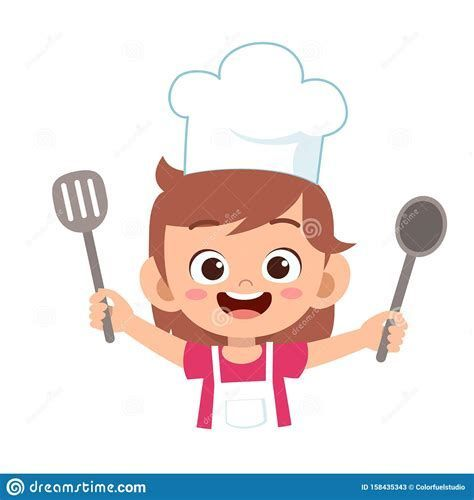 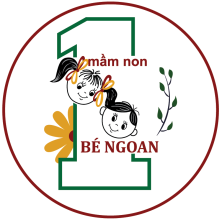 THỰC ĐƠN TUẦN 4 THÁNG 12 NĂM 2024
  Từ 23/12/2024 đến 27/12/2024